Introductionto the Holy SpiritPart 3
Communication	(revelation of God’s word)
Confirmation		(miracles)
Conformation	(obedience)
Galatians 5:16
But I say, walk by the Spirit and you will not carry out the desire of the flesh.
Communication	(revelation of God’s word)
Confirmation		(miracles)
Conformation	(obedience)
Romans 8:5
For those who are according to the flesh set their minds on the things of the flesh, but those who are according to the Spirit, the things of the Spirit.
Communication	(revelation of God’s word)
Confirmation		(miracles)
Conformation	(obedience)
Romans 8:5
For those who are according to the flesh set their minds on the things of the flesh, but those who are according to the Spirit, the things of the Spirit.
Communication	(revelation of God’s word)
Confirmation		(miracles)
Conformation	(obedience)
Romans 8:9
However, you are not in the flesh but in the Spirit, if indeed the Spirit of God dwells in you. But if anyone does not have the Spirit of Christ, he does not belong to Him.
Communication	(revelation of God’s word)
Confirmation		(miracles)
Conformation	(obedience)
Romans 8:13-14
for if you are living according to the flesh, you must die, but if by the Spirit you are putting to death the practices of the body, you will live. 14 For as many as are being led by the Spirit of God, these are sons of God.
Communication	(revelation of God’s word)
Confirmation		(miracles)
Conformation	(obedience)
Romans 8:13-14
for if you are living according to the flesh, you must die, but if by the Spirit you are putting to death the practices of the body, you will live. 14 For as many as are being led by the Spirit of God, these are sons of God.
Communication	(revelation of God’s word)
Confirmation		(miracles)
Conformation	(obedience)
Ezekiel 36:27-28
 I will put My Spirit within you and cause you to walk in My statutes, and you will be careful to do My judgments. And you will inhabit the land that I gave to your fathers; so you will be My people, and I will be your God.
Romans 8:13-14
for if you are living according to the flesh, you must die, but if by the Spirit you are putting to death the practices of the body, you will live. 14 For as many as are being led by the Spirit of God, these are sons of God.
Communication	(revelation of God’s word)
Confirmation		(miracles)
Conformation	(obedience)
Ezekiel 36:27-28
 I will put My Spirit within you and cause you to walk in My statutes, and you will be careful to do My judgments. And you will inhabit the land that I gave to your fathers; so you will be My people, and I will be your God.
Romans 8:13-14
for if you are living according to the flesh, you must die, but if by the Spirit you are putting to death the practices of the body, you will live. 14 For as many as are being led by the Spirit of God, these are sons of God.
Communication	(revelation of God’s word)
Confirmation		(miracles)
Conformation	(obedience)
Ezekiel 36:27-28
 I will put My Spirit within you and cause you to walk in My statutes, and you will be careful to do My judgments. And you will inhabit the land that I gave to your fathers; so you will be My people, and I will be your God.
Romans 8:13-14
for if you are living according to the flesh, you must die, but if by the Spirit you are putting to death the practices of the body, you will live. 14 For as many as are being led by the Spirit of God, these are sons of God.
Communication	(revelation of God’s word)
Confirmation		(miracles)
Conformation	(obedience)
John 20
30 Therefore many other signs Jesus also did in the presence of the disciples, which are not written in this book;
31 but these have been written so that you may believe that Jesus is the Christ, the Son of God; and that believing you may have life in His name.
Communication	(revelation of God’s word)
Confirmation		(miracles)
Conformation	(obedience)
John 20
30 Therefore many other signs Jesus also did in the presence of the disciples, which are not written in this book;
31 but these have been written so that you may believe that Jesus is the Christ, the Son of God; and that believing you may have life in His name.
Communication	(revelation of God’s word)
Confirmation		(miracles)
Conformation	(obedience)
Written Account
Signs
John 20
30 Therefore many other signs Jesus also did in the presence of the disciples, which are not written in this book;
31 but these have been written so that you may believe that Jesus is the Christ, the Son of God; and that believing you may have life in His name.
Communication	(revelation of God’s word)
Confirmation		(miracles)
Conformation	(obedience)
Written Account
Signs
John 20
30 Therefore many other signs Jesus also did in the presence of the disciples, which are not written in this book;
31 but these have been written so that you may believe that Jesus is the Christ, the Son of God; and that believing you may have life in His name.
Communication	(revelation of God’s word)
Confirmation		(miracles)

Conformation	(obedience)
Written Word


Conformation	(obedience)
Do I need to get a direct message?
Communication	(revelation of God’s word)
Confirmation		(miracles)
Conformation	(obedience)
Do I need to see a miracle?
1st
century
Communication	(revelation of God’s word)
Confirmation		(miracles)
Conformation	(obedience)
MANY
DISCIPLES
1st
century
Communication	(revelation of God’s word)
Confirmation		(miracles)
Acts 6:3-5
Therefore, brothers, select from among you seven men of good reputation, full of the Spirit and of wisdom, whom we may put in charge of this need… 

they chose Stephen, a man full of faith and of the Holy Spirit, and Philip…
MANY
DISCIPLES
1st
century
Communication	(revelation of God’s word)
Confirmation		(miracles)
Acts 6:8
And Stephen, full of grace and power, was doing great wonders and signs among the people.
MANY
DISCIPLES
1st
century
Communication	(revelation of God’s word)
Confirmation		(miracles)
Acts 8
4 Therefore, those who had been scattered went about, proclaiming the good news of the word. 5 Now Philip went down to the city of Samaria and began preaching Christ to them.
MANY
DISCIPLES
1st
century
Communication	(revelation of God’s word)
Confirmation		(miracles)
Acts 8
6 And the crowds with one accord were giving attention to what was being said by Philip, as they heard and saw the signs which he was doing.
MANY
DISCIPLES
1st
century
Communication	(revelation of God’s word)
Confirmation		(miracles)
Conformation	(obedience)
Acts 8
6 And the crowds with one accord were giving attention to what was being said by Philip, as they heard and saw the signs which he was doing.
Are they sons of God?
Are they being led by the Spirit?
Are they walking by the Spirit?
12 But when they believed Philip proclaiming the good news about the kingdom of God and the name of Jesus Christ, they were being baptized, both men and women.
MANY
DISCIPLES
1st
century
Communication	(revelation of God’s word)
Confirmation		(miracles)
Acts 8
6 And the crowds with one accord were giving attention to what was being said by Philip, as they heard and saw the signs which he was doing.
But now these new disciples
will need to be able to do
what Philip did
12 But when they believed Philip proclaiming the good news about the kingdom of God and the name of Jesus Christ, they were being baptized, both men and women.
MANY
DISCIPLES
1st
century
Communication	(revelation of God’s word)
Confirmation		(miracles)
Num 24:2 the Spirit of God came upon him [Balaam]
1 Sam 10:10 the Spirit of God came upon him [Saul] mightily
1 Sam 19:20 And the Spirit of God came upon the messengers of Saul
2 Chron 15:1 Now the Spirit of God came on Azariah the son of Oded
Ac 10:44  the Holy Spirit fell upon all those who were listening
Ac 19:6 the Holy Spirit came on them
Acts 8
14 Now when the apostles in Jerusalem heard that Samaria had received the word of God, they sent them Peter and John, 15 who came down and prayed for them that they might receive the Holy Spirit. 16 For He had not yet fallen upon any of them
MANY
DISCIPLES
1st
century
Communication	(revelation of God’s word)
Confirmation		(miracles)
Acts 8
14 Now when the apostles in Jerusalem heard that Samaria had received the word of God, they sent them Peter and John, 15 who came down and prayed for them that they might receive the Holy Spirit. 16 For He had not yet fallen upon any of them;
they had simply been baptized in the name of the Lord Jesus. 17 Then they began laying their hands on them, and they were receiving the Holy Spirit. 18 Now when Simon saw that the Spirit had been bestowed through the laying on of the apostles’ hands, he offered them money, 19 saying, “Give this authority to me as well, so that everyone on whom I lay my hands may receive the Holy Spirit.”
Acts 8
14 Now when the apostles in Jerusalem heard that Samaria had received the word of God, they sent them Peter and John, 15 who came down and prayed for them that they might receive the Holy Spirit. 16 For He had not yet fallen upon any of them;
they had simply been baptized in the name of the Lord Jesus. 17 Then they began laying their hands on them, and they were receiving the Holy Spirit. 18 Now when Simon saw that the Spirit had been bestowed through the laying on of the apostles’ hands, he offered them money, 19 saying, “Give this authority to me as well, so that everyone on whom I lay my hands may receive the Holy Spirit.”
MANY
DISCIPLES
1st
century
Communication	(revelation of God’s word)
Confirmation		(miracles)
Acts 8
14 Now when the apostles in Jerusalem heard that Samaria had received the word of God, they sent them Peter and John, 15 who came down and prayed for them that they might receive the Holy Spirit. 16 For He had not yet fallen upon any of them;
they had simply been baptized in the name of the Lord Jesus. 17 Then they began laying their hands on them, and they were receiving the Holy Spirit. 18 Now when Simon saw that the Spirit had been bestowed through the laying on of the apostles’ hands, he offered them money, 19 saying, “Give this authority to me as well, so that everyone on whom I lay my hands may receive the Holy Spirit.”
MANY
DISCIPLES
1st
century
Communication	(revelation of God’s word)
Confirmation		(miracles)
Acts 8
14 Now when the apostles in Jerusalem heard that Samaria had received the word of God, they sent them Peter and John, 15 who came down and prayed for them that they might receive the Holy Spirit. 16 For He had not yet fallen upon any of them;
they had simply been baptized in the name of the Lord Jesus. 17 Then they began laying their hands on them, and they were receiving the Holy Spirit. 18 Now when Simon saw that the Spirit had been bestowed through the laying on of the apostles’ hands, he offered them money, 19 saying, “Give this authority to me as well, so that everyone on whom I lay my hands may receive the Holy Spirit.”
MANY
DISCIPLES
1st
century
Communication	(revelation of God’s word)
Confirmation		(miracles)
Acts 8
14 Now when the apostles in Jerusalem heard that Samaria had received the word of God, they sent them Peter and John, 15 who came down and prayed for them that they might receive the Holy Spirit. 16 For He had not yet fallen upon any of them;
they had simply been baptized in the name of the Lord Jesus. 17 Then they began laying their hands on them, and they were receiving the Holy Spirit. 18 Now when Simon saw that the Spirit had been bestowed through the laying on of the apostles’ hands, he offered them money, 19 saying, “Give this authority to me as well, so that everyone on whom I lay my hands may receive the Holy Spirit.”
MANY
DISCIPLES
1st
century
Communication	(revelation of God’s word)
Confirmation		(miracles)
MANY
DISCIPLES
1st
century
Communication	(revelation of God’s word)
Confirmation		(miracles)
Acts 19:1-5

Acts 19:6
 6 And when Paul had laid his hands upon them, the Holy Spirit came on them, and they began speaking with tongues and prophesying.
MANY
DISCIPLES
1st
century
Communication	(revelation of God’s word)
Confirmation		(miracles)
2 Timothy 1
6 For this reason I remind you to kindle afresh the gift of God which is in you through the laying on of my hands.
MANY
DISCIPLES
1st
century
Communication	(revelation of God’s word)
Confirmation		(miracles)
Acts 13:1

1 Corinthians 1:5-7
Signs Today?
TWO FACTS point to AN END of such signs…
Means
Acts 8:18
Now when Simon saw that the Spirit was given through the laying on of the apostles' hands…
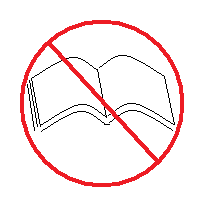 John 20:31

but these are written so that you may believe that Jesus is the Christ, the Son of God…
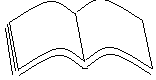 Purpose
1 Corinthians 13:10
But when the perfect comes, the partial will pass away.